TEHNIČNI DAN  IGRAJMO SE
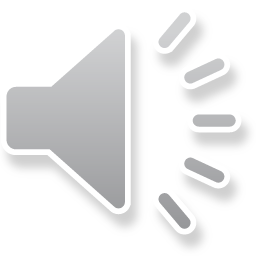 Osnovna šola Gorje  
4.a razred    7. 4. 2020
Zbrala in oblikovala Jerca Šolar Rihtar
IGRAJMO SE – MOČ IGREPustimo otrokom igrati se.
Otroci so imeli pred desetletji veliko več priložnosti za igro, ki jim je pomagala pridobivati izkušnje, s katerimi so odraščali v ustvarjalne, samozavestne in podjetne ljudi. Današnjim otrokom smo odvzeli priložnost za množico izkušenj in izzivov – ne ker jih otroci ne bi zmogli, pač pa zato, ker odrasli ne zmoremo premagati svoje tesnobe, ko jih opazujemo in nas skrbi zanje.
Vir: Kristijan Musek Lešnik

https://www.abced.si/post/nasprotje-igre-je-depresija-je-zapisal-brian-sutton-smith?fbclid=IwAR3baa7TJe8ry74MpZ2EoI8rX_Dm8EbQ5oEU-HFKpI17NjkSOtzkOAPadZw
Povezava na oddajo MOČ IGRE
https://4d.rtvslo.si/arhiv/tuji-dokumentarni-filmi-in-oddaje/174694170
Kanadska oddaja MOČ IGRE govori o pomembnosti igre na prostem. Omenja socialne igre odkrivanja, raziskovanja, tveganja in preizkušanja. 
Strokovnjaki pravijo, da pomanjkanje takih iger vodi v motnje osebnosti, egocentrizem in depresijo. 
Z odvzemom igre preizkušanja in tveganja jim odvzamemo ključne izkušnje za spoznavanje sebe in razvijanje življenjskih veščin.
Zbrala in oblikovala Jerca Šolar Rihtar
IGRE NA PROSTEM
Trampolin, ristanc in kotalkanje.
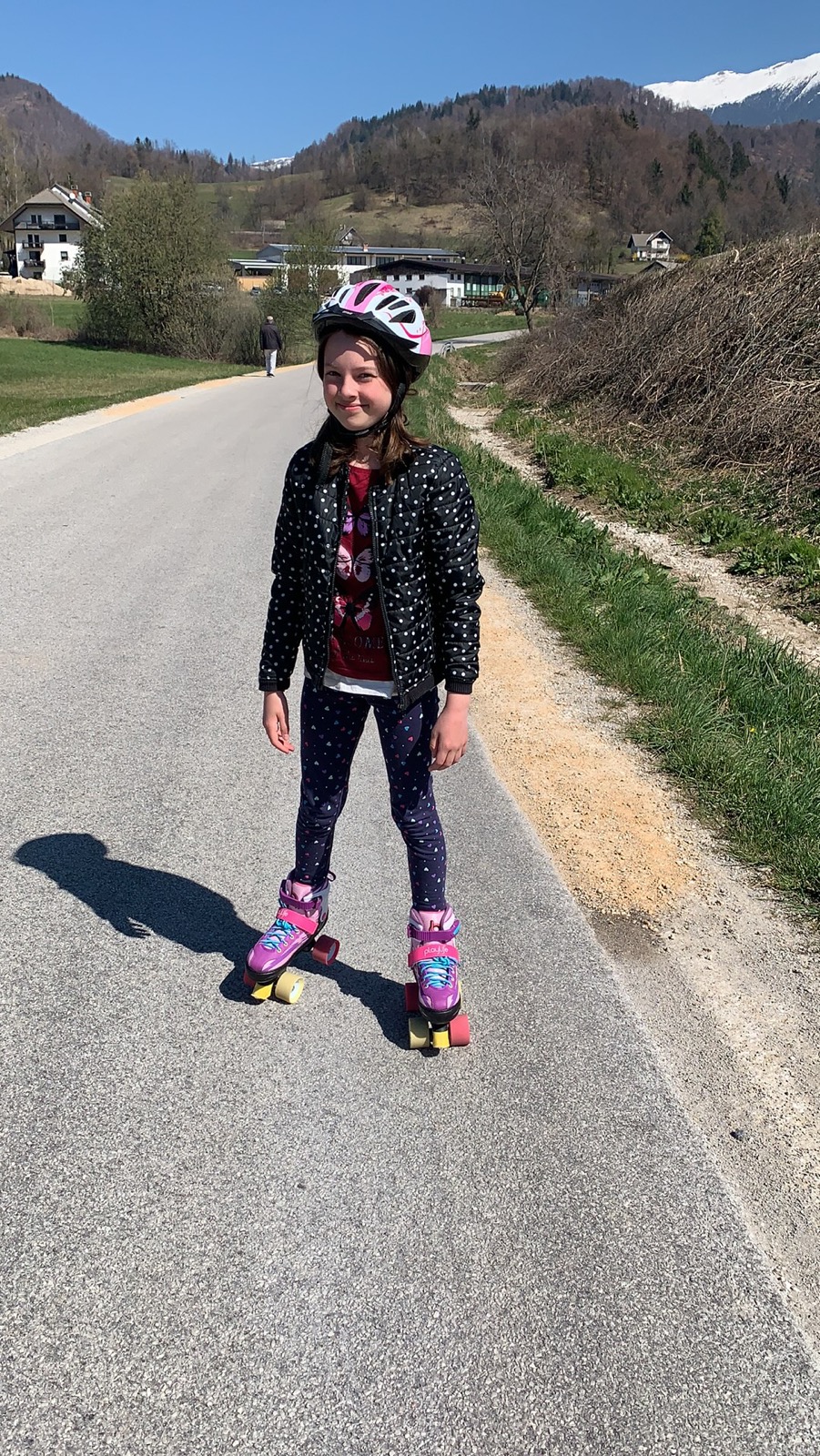 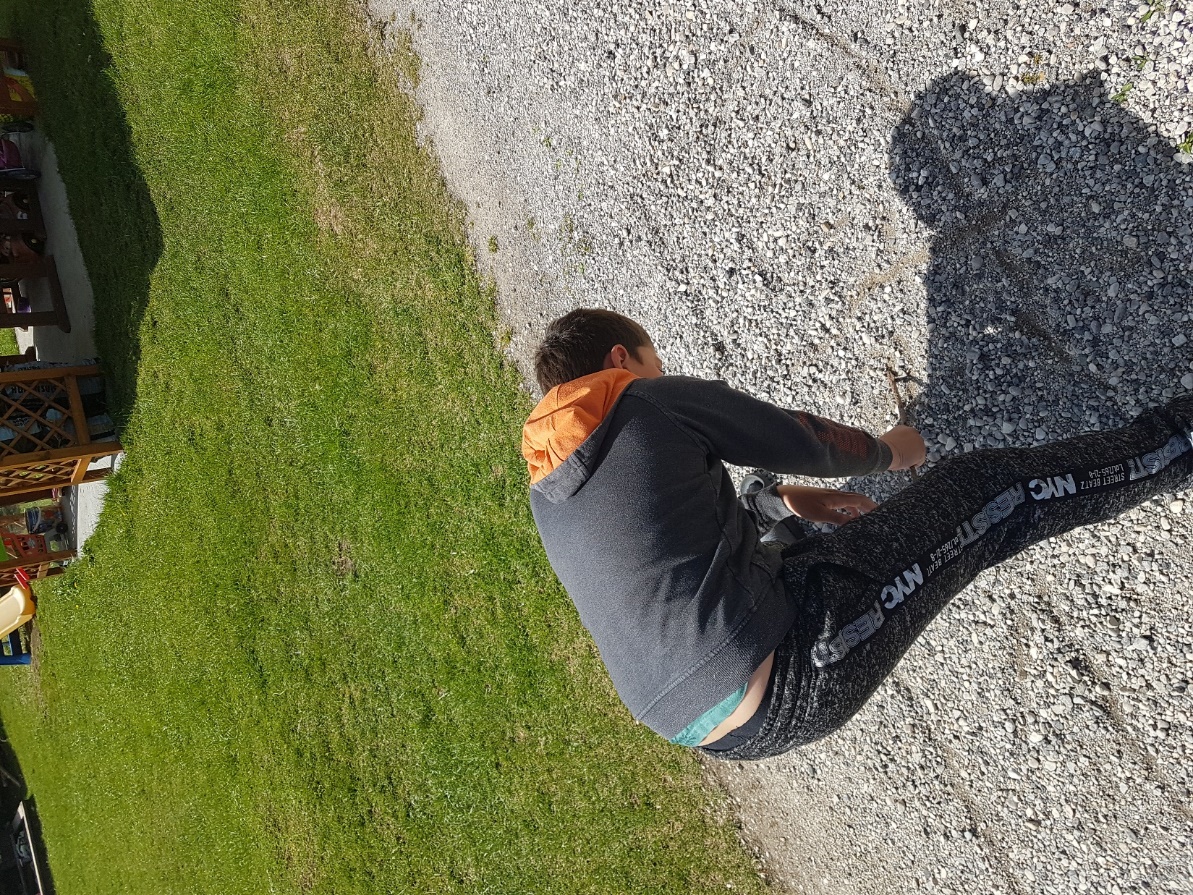 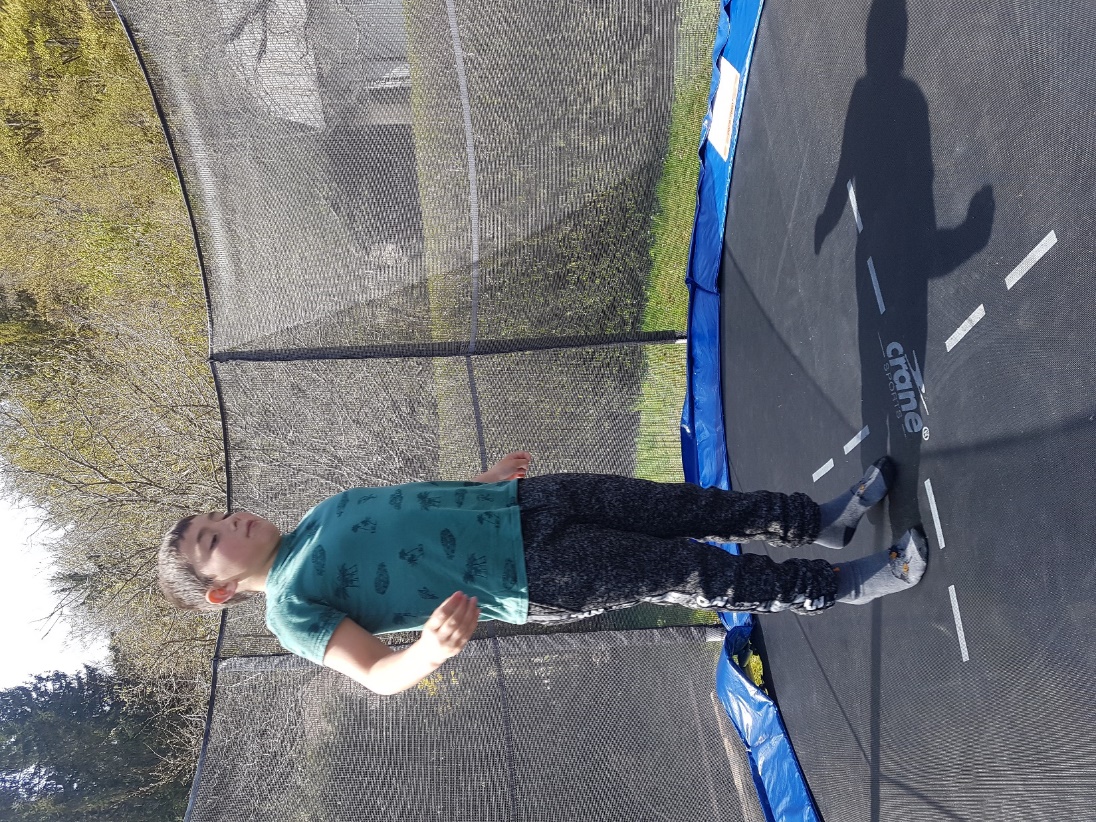 Zbrala in oblikovala Jerca Šolar Rihtar
IGRE NA PROSTEM Ristanc in labirint.
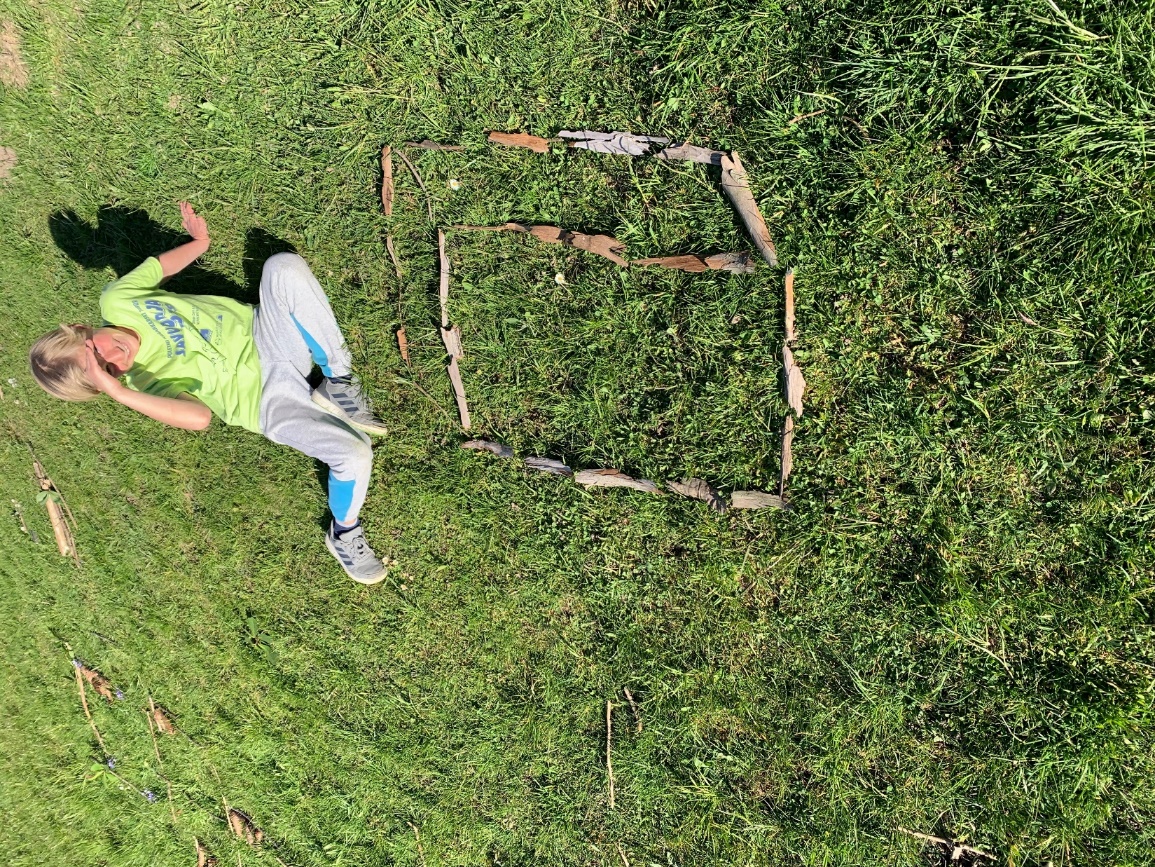 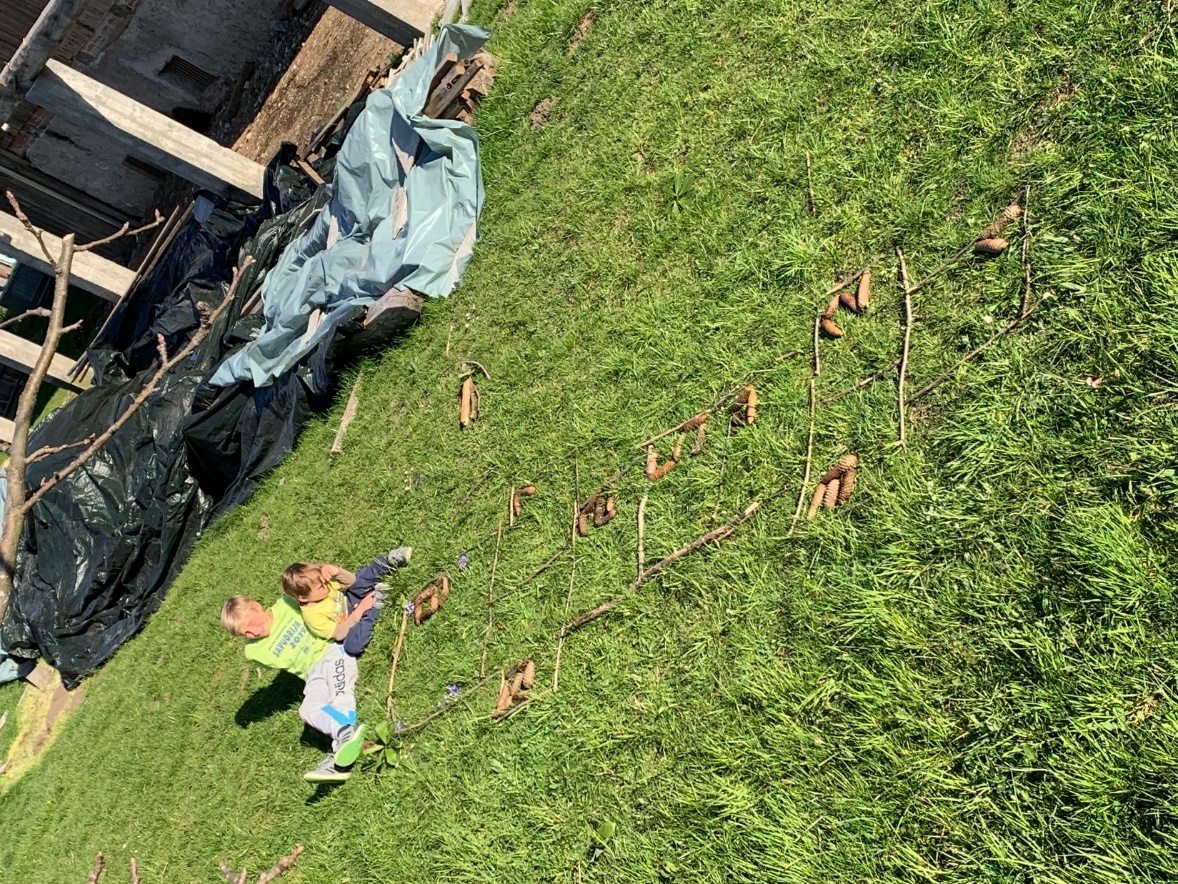 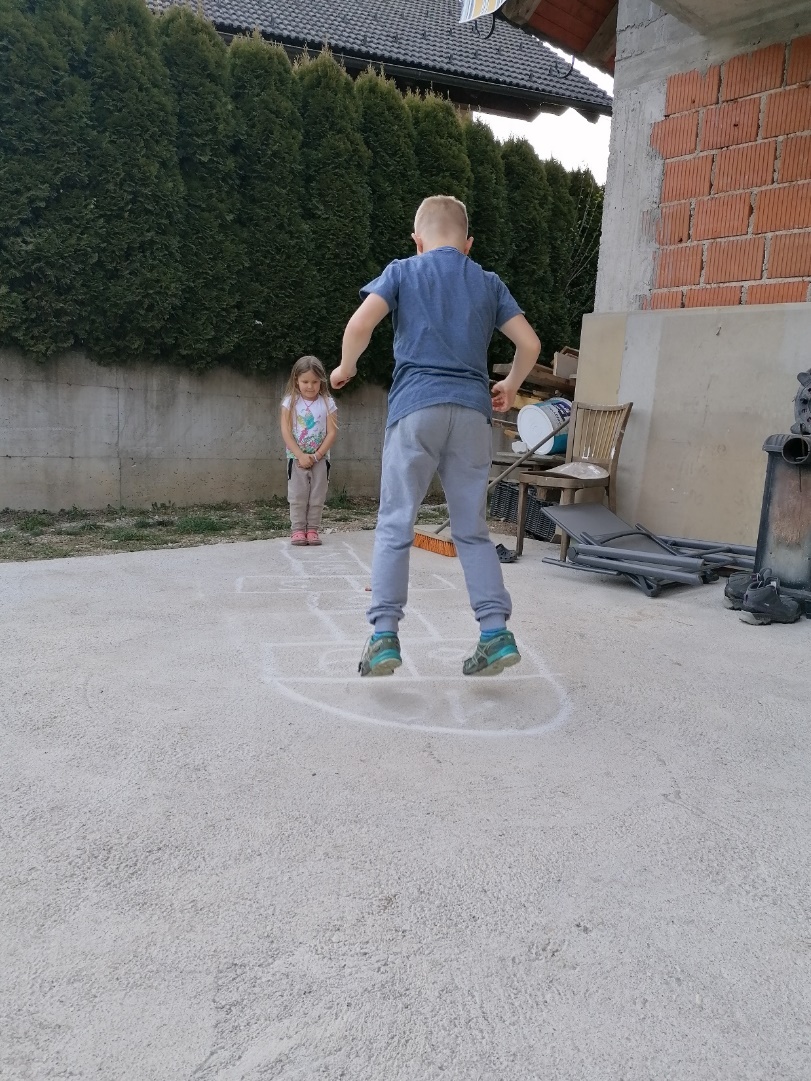 Zbrala in oblikovala Jerca Šolar Rihtar
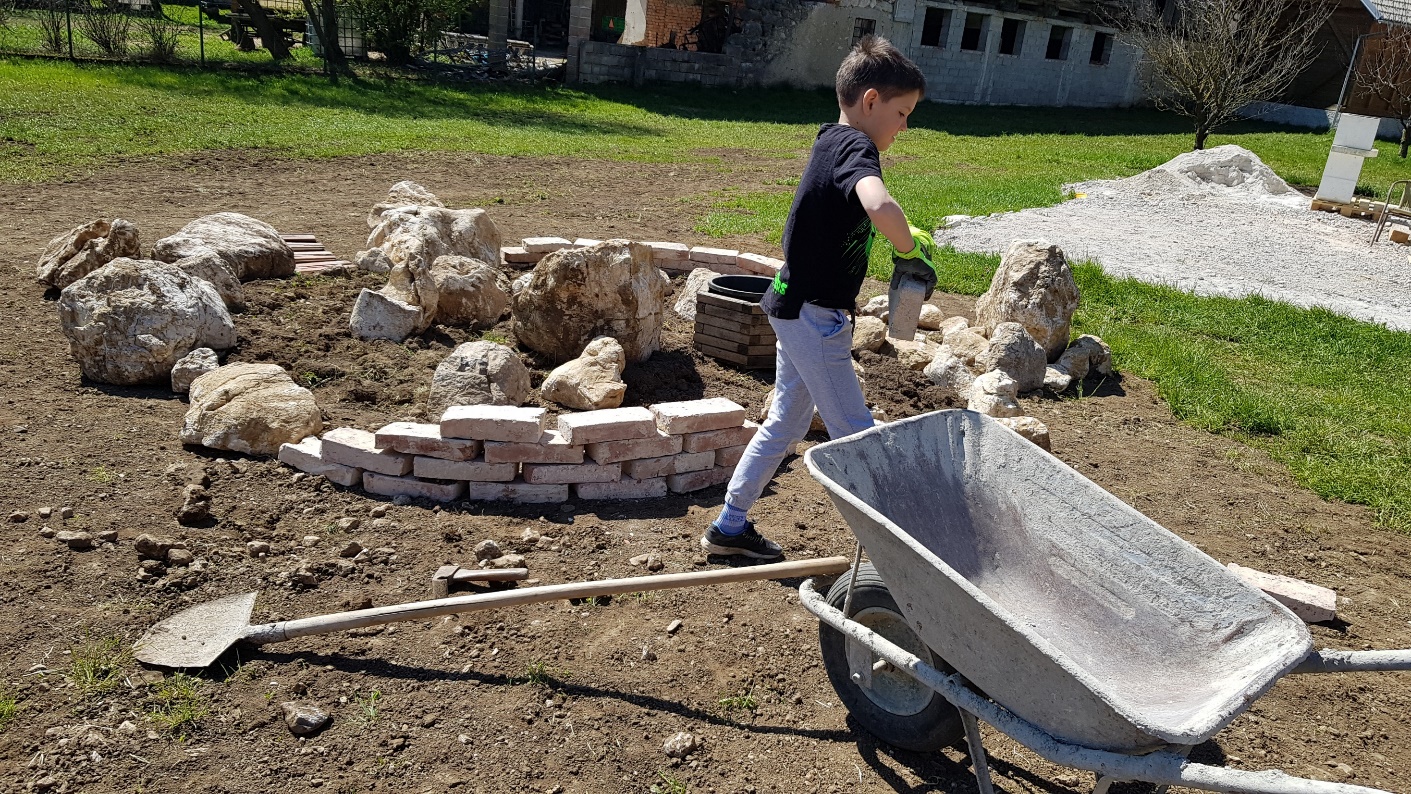 IGRA NA PROSTEM Odbojka, delo je lahko tudi igra, tri v vrsto.
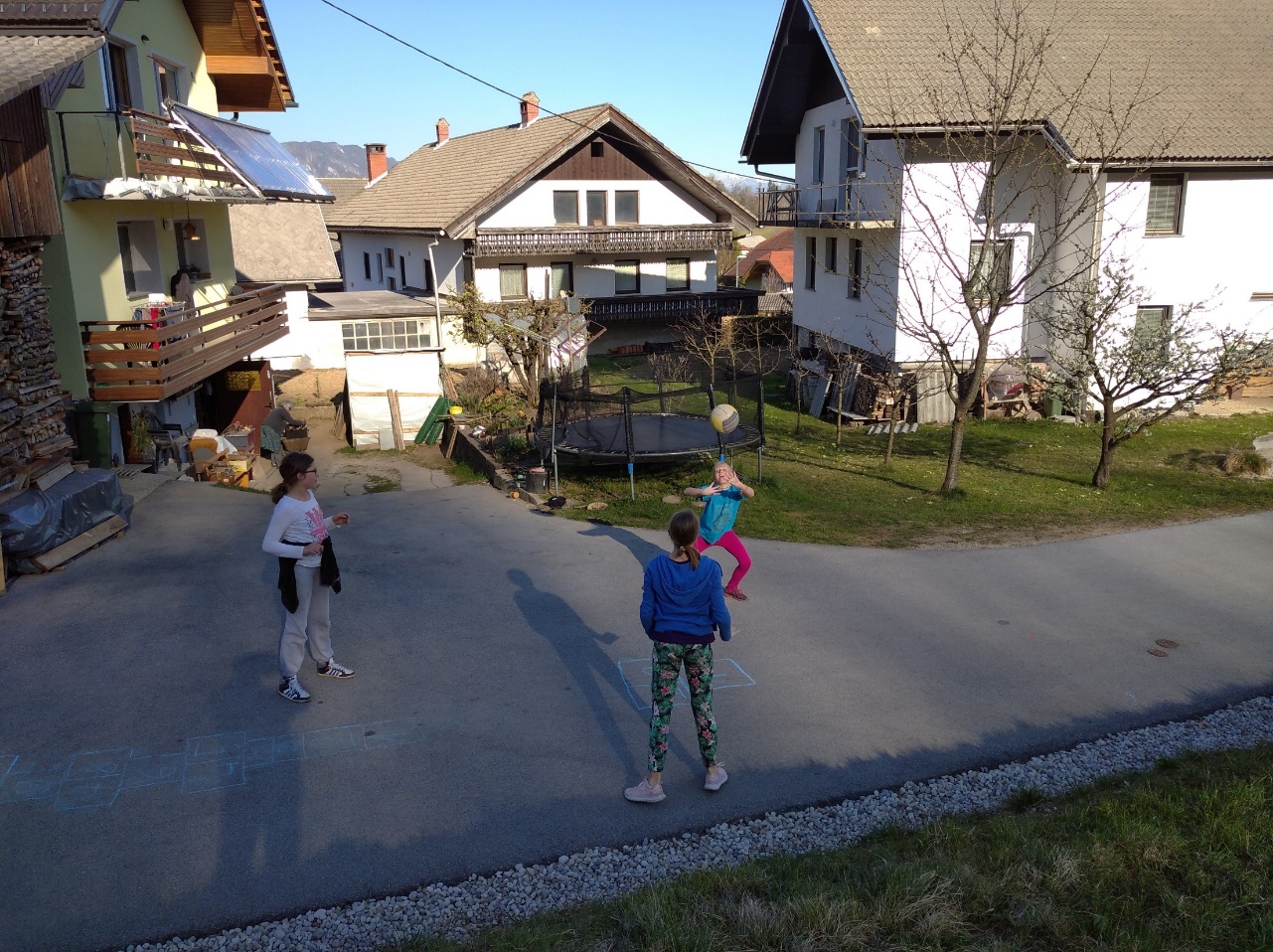 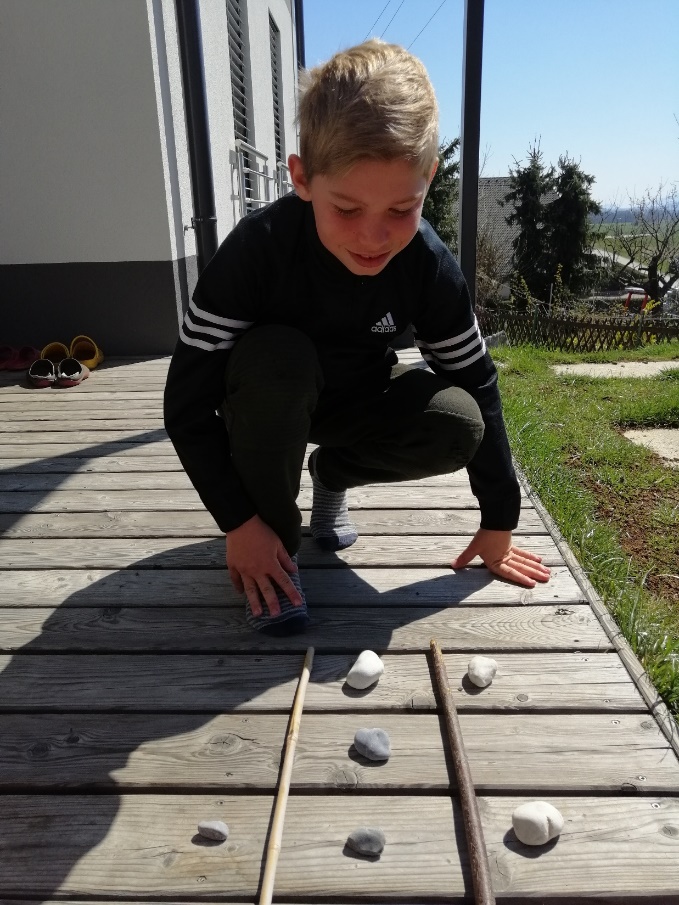 Zbrala in oblikovala Jerca Šolar Rihtar
NOTRANJE ALI NAMIZNE IGRERočni nogomet, tehnika.
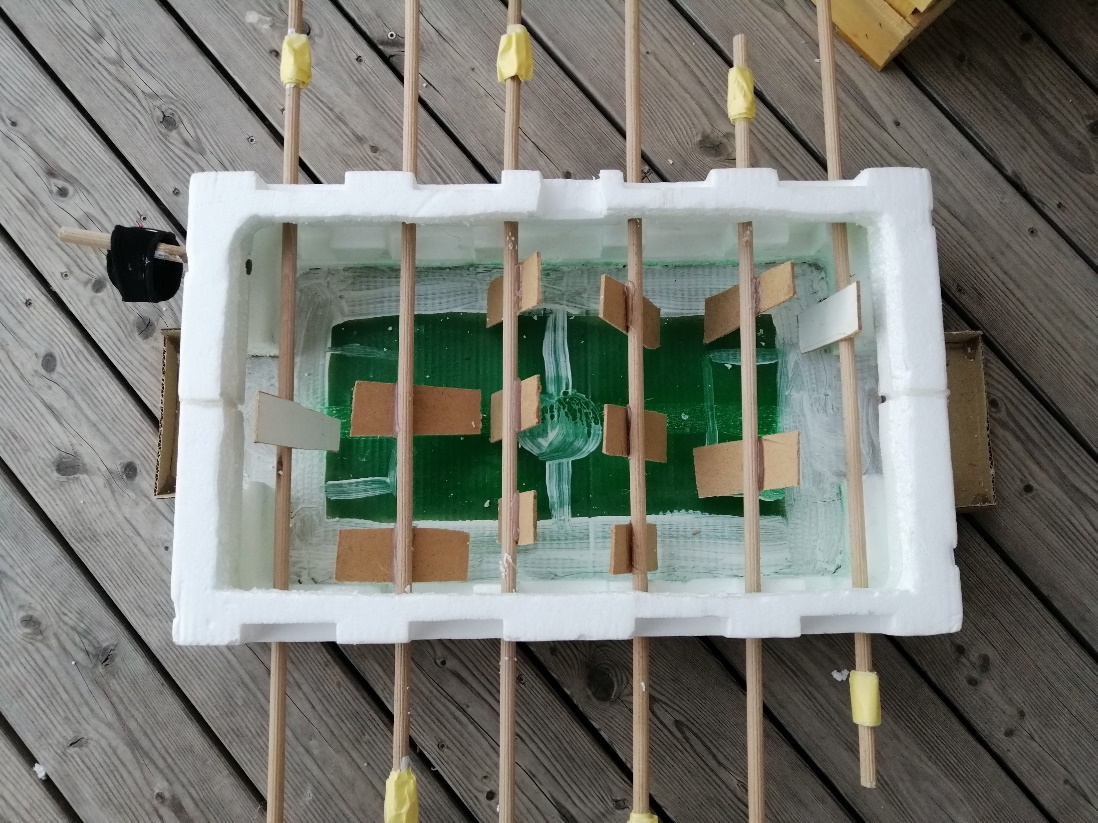 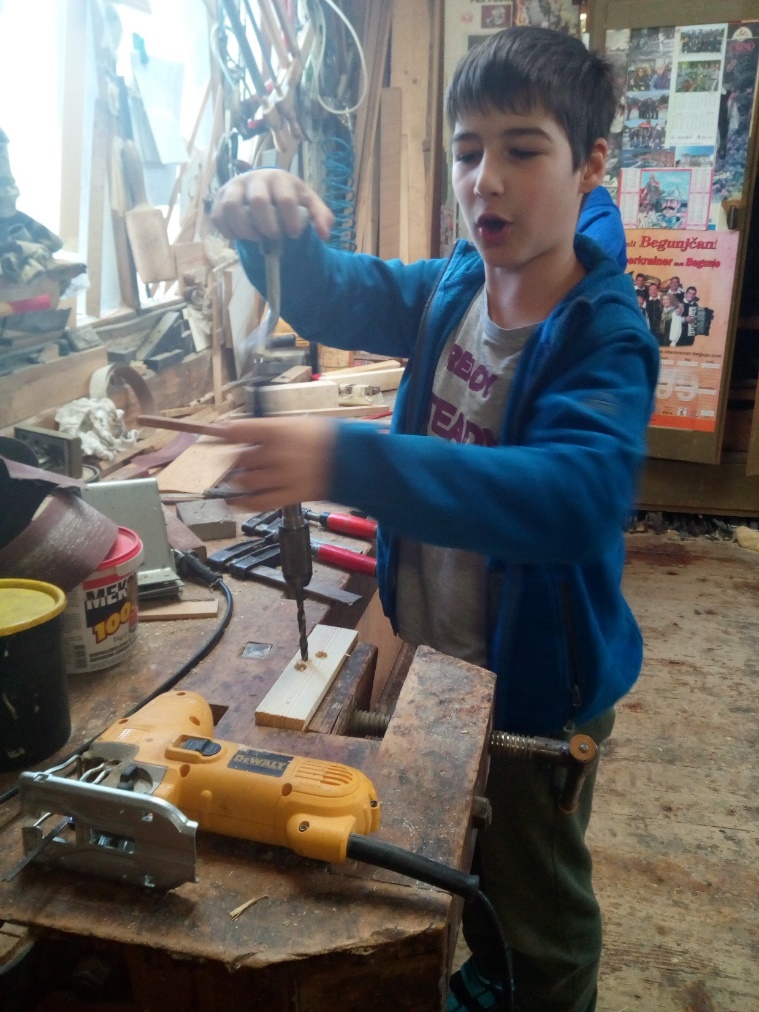 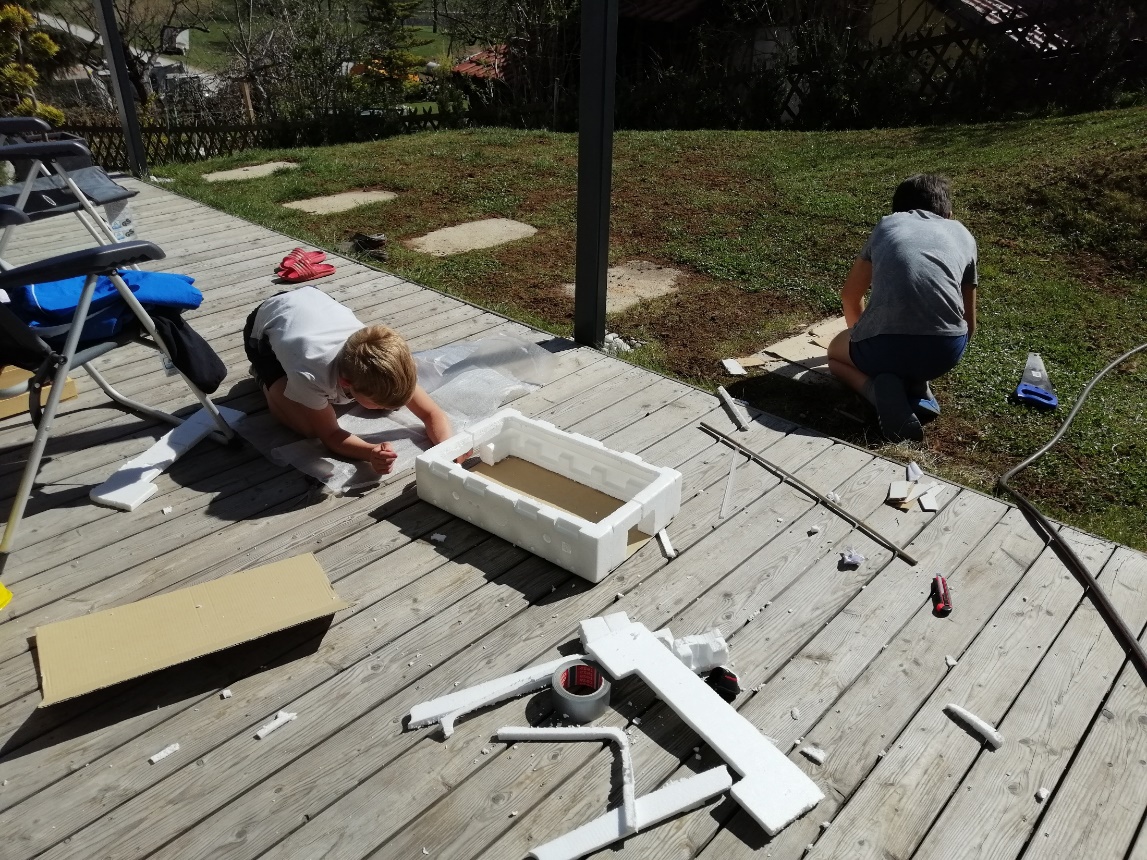 Zbrala in oblikovala Jerca Šolar Rihtar
NOTRANJE ALI NAMIZNE IGRE. Monopoly in računalnik.
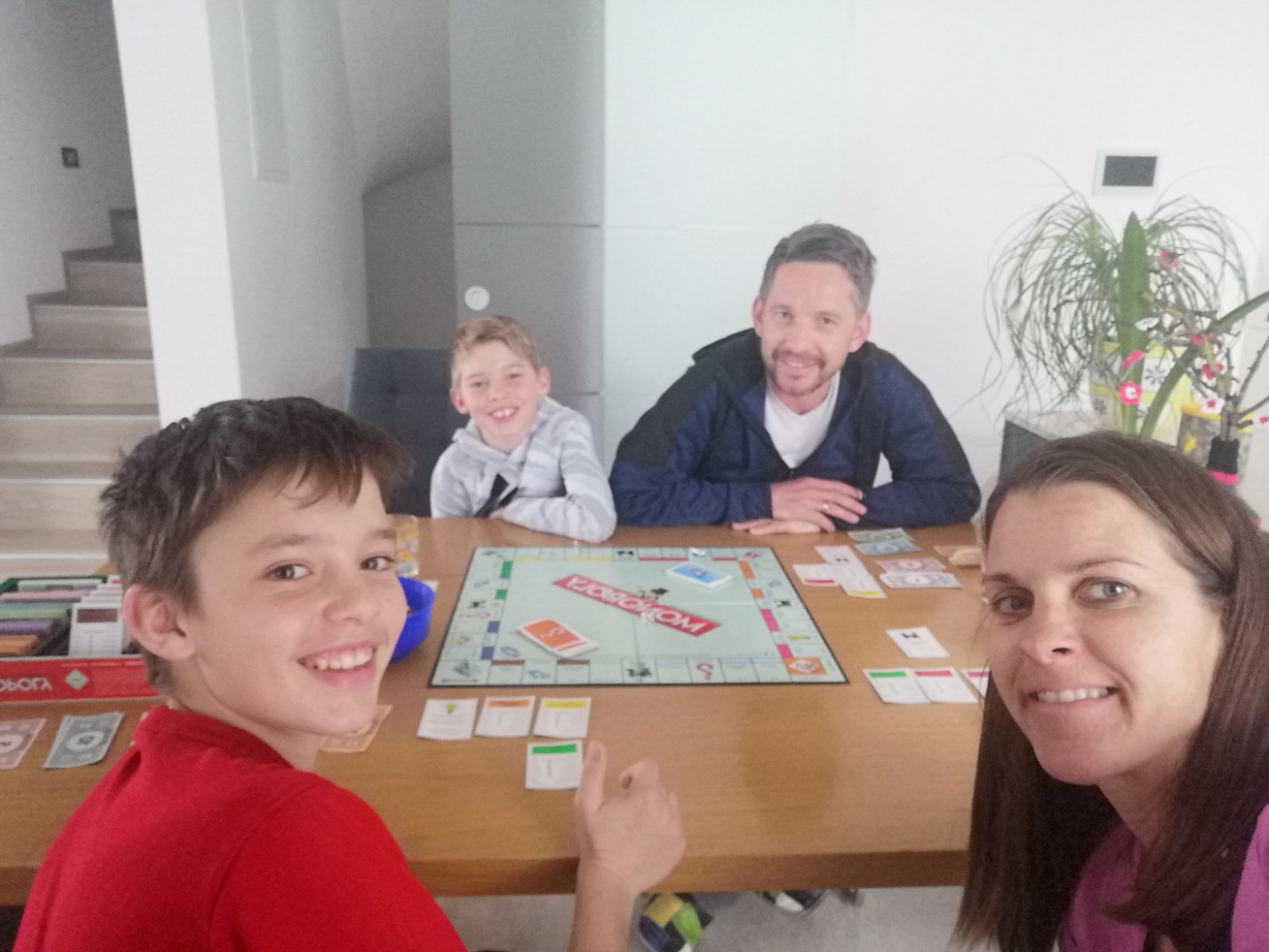 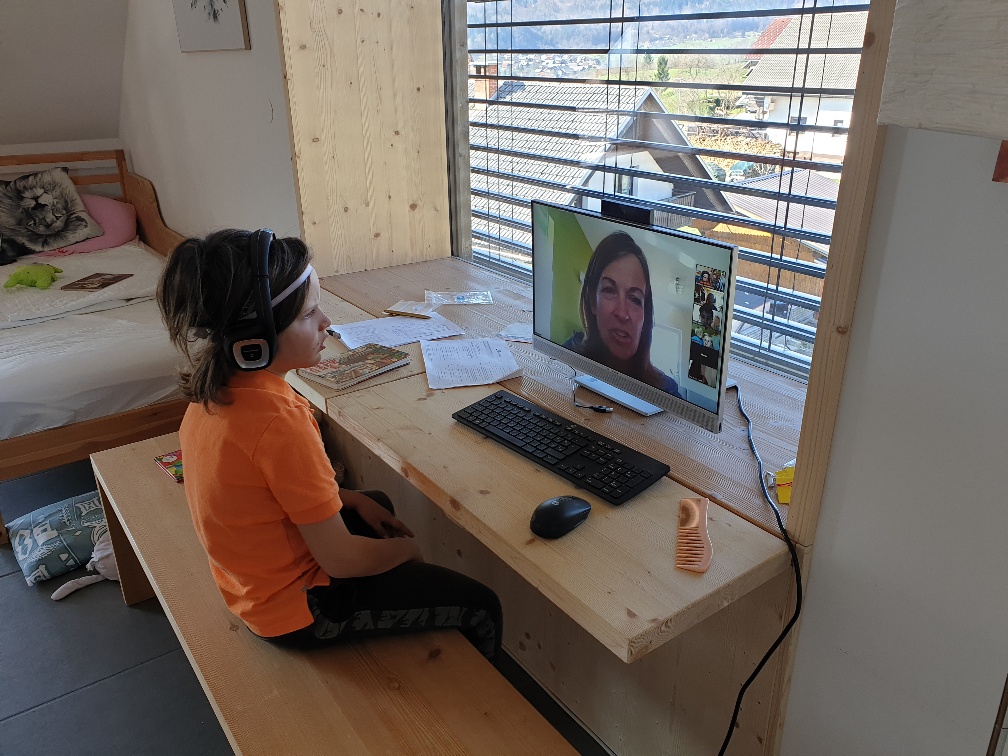 Zbrala in oblikovala Jerca Šolar Rihtar
NAMIZNE IGRECatan in nove igre. (Eva in Ema)
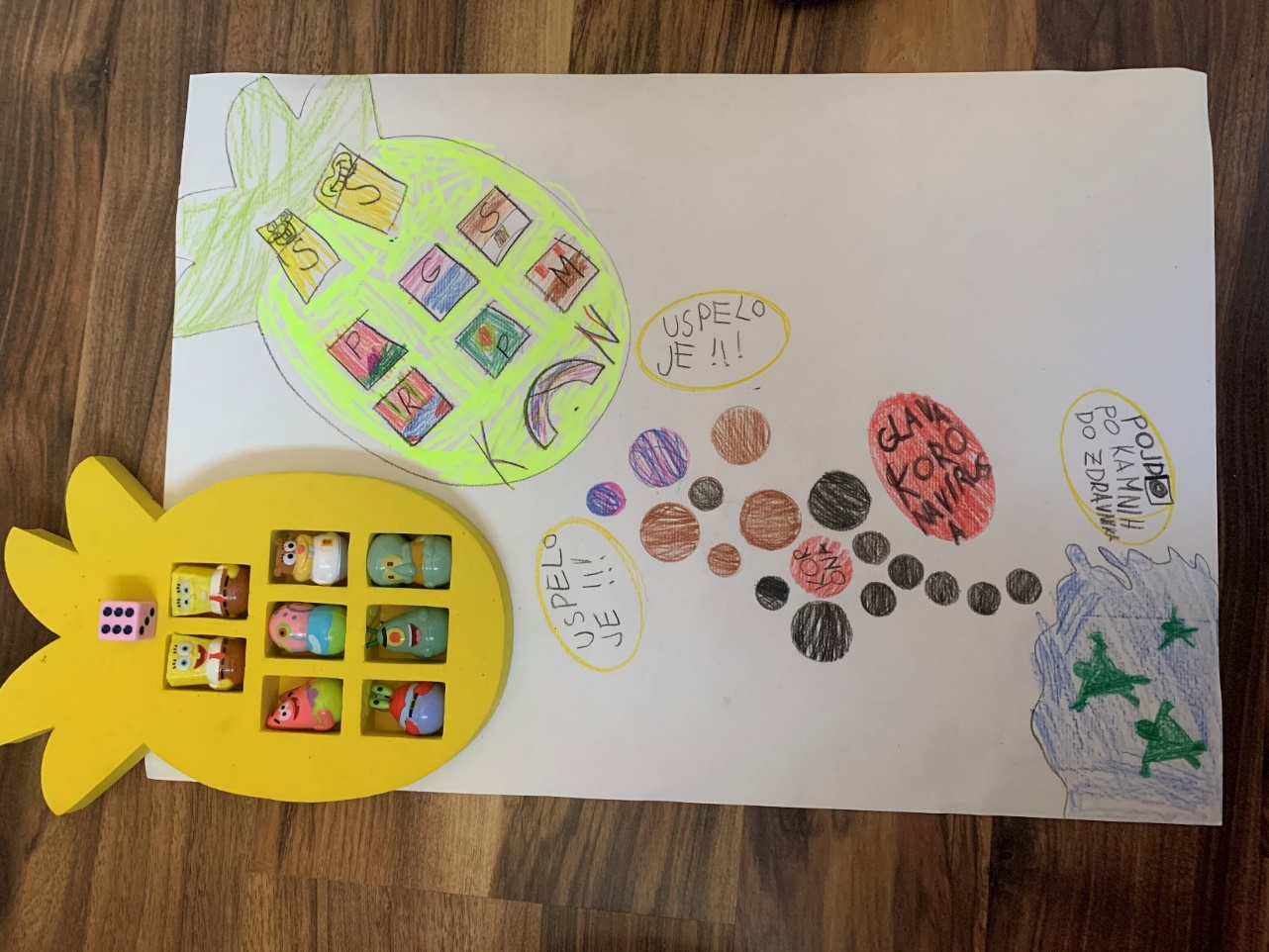 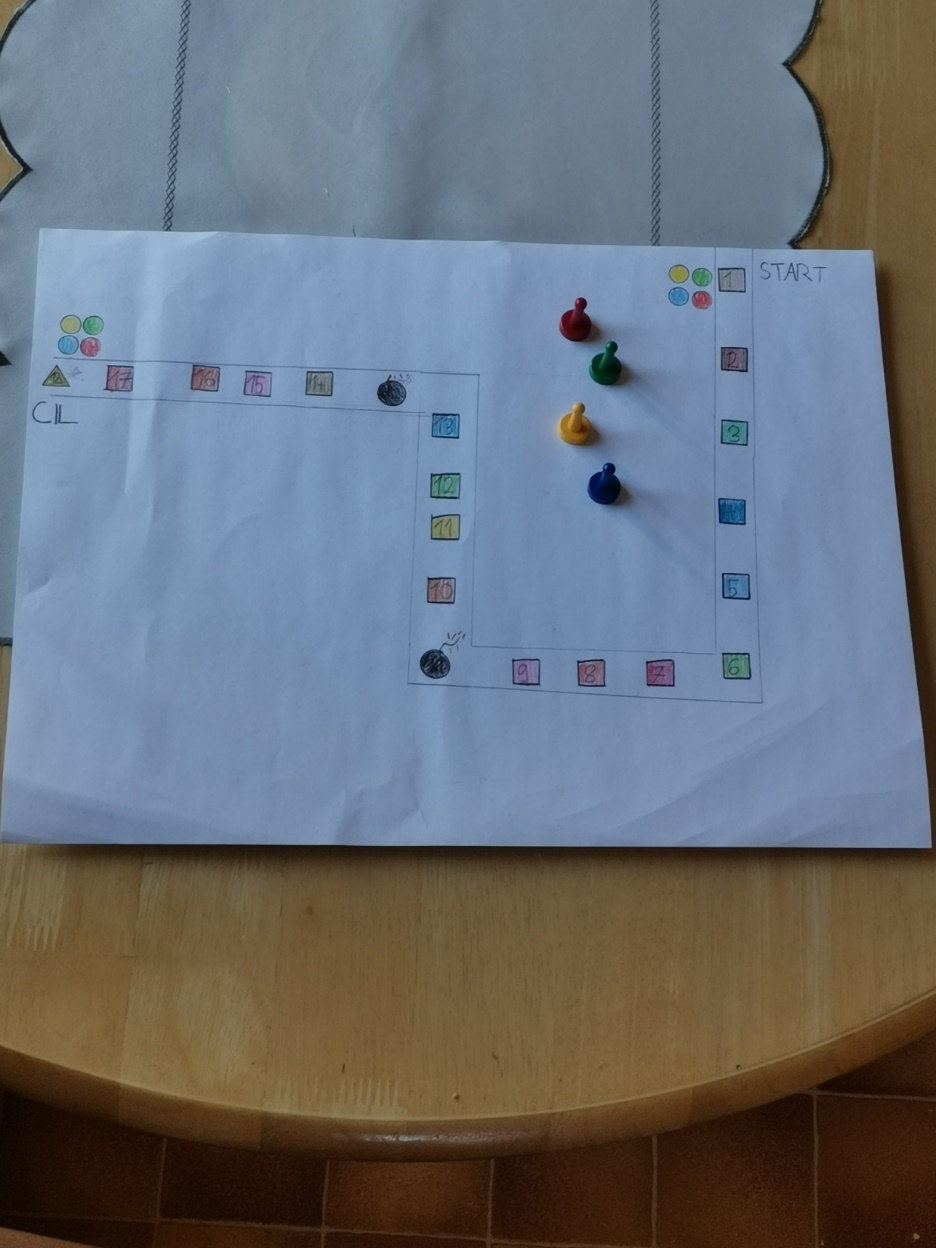 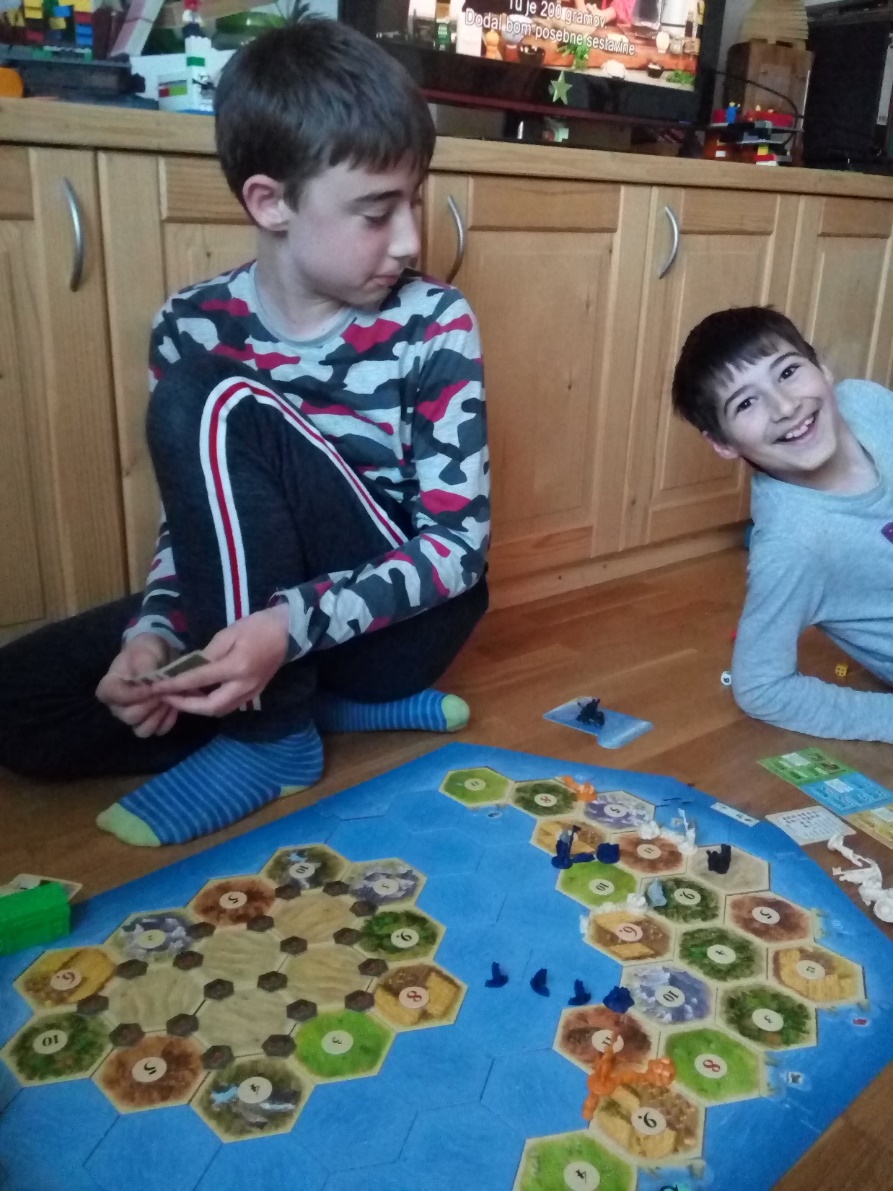 Zbrala in oblikovala Jerca Šolar Rihtar
NAMIZNE IGREActivity, šah in nove igre (Ota).
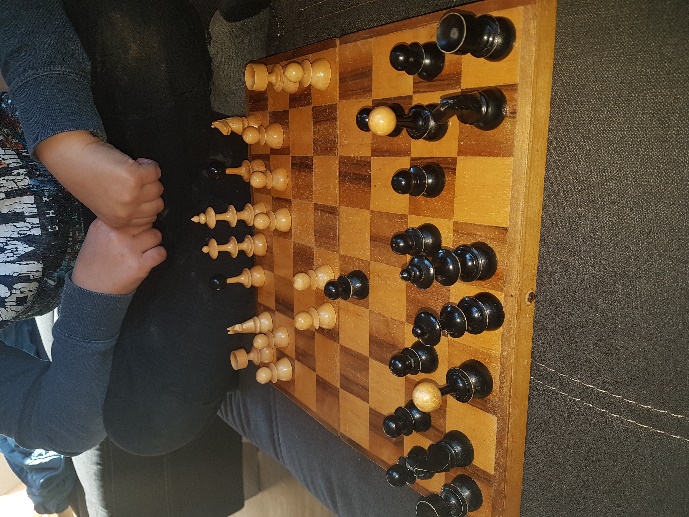 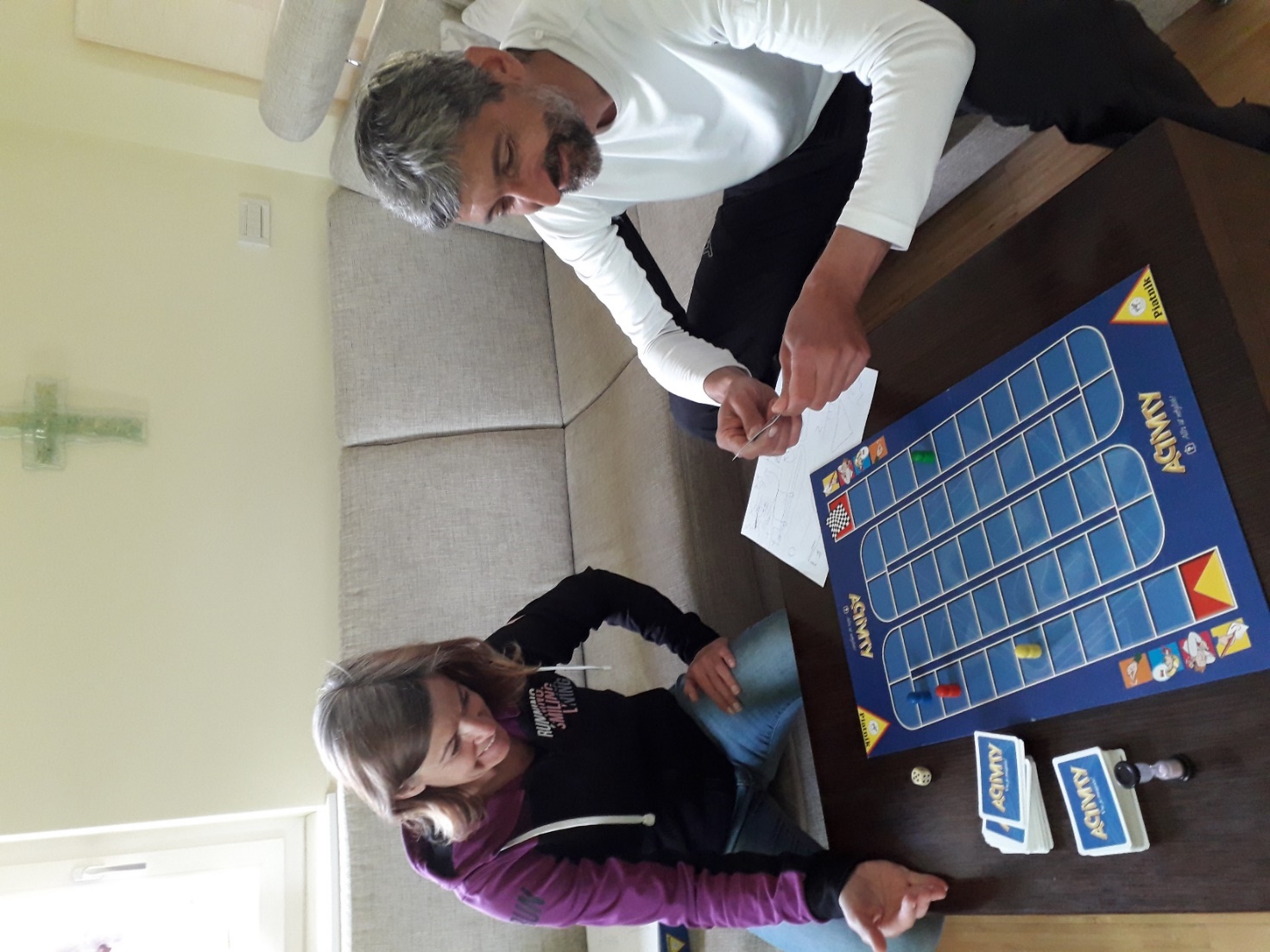 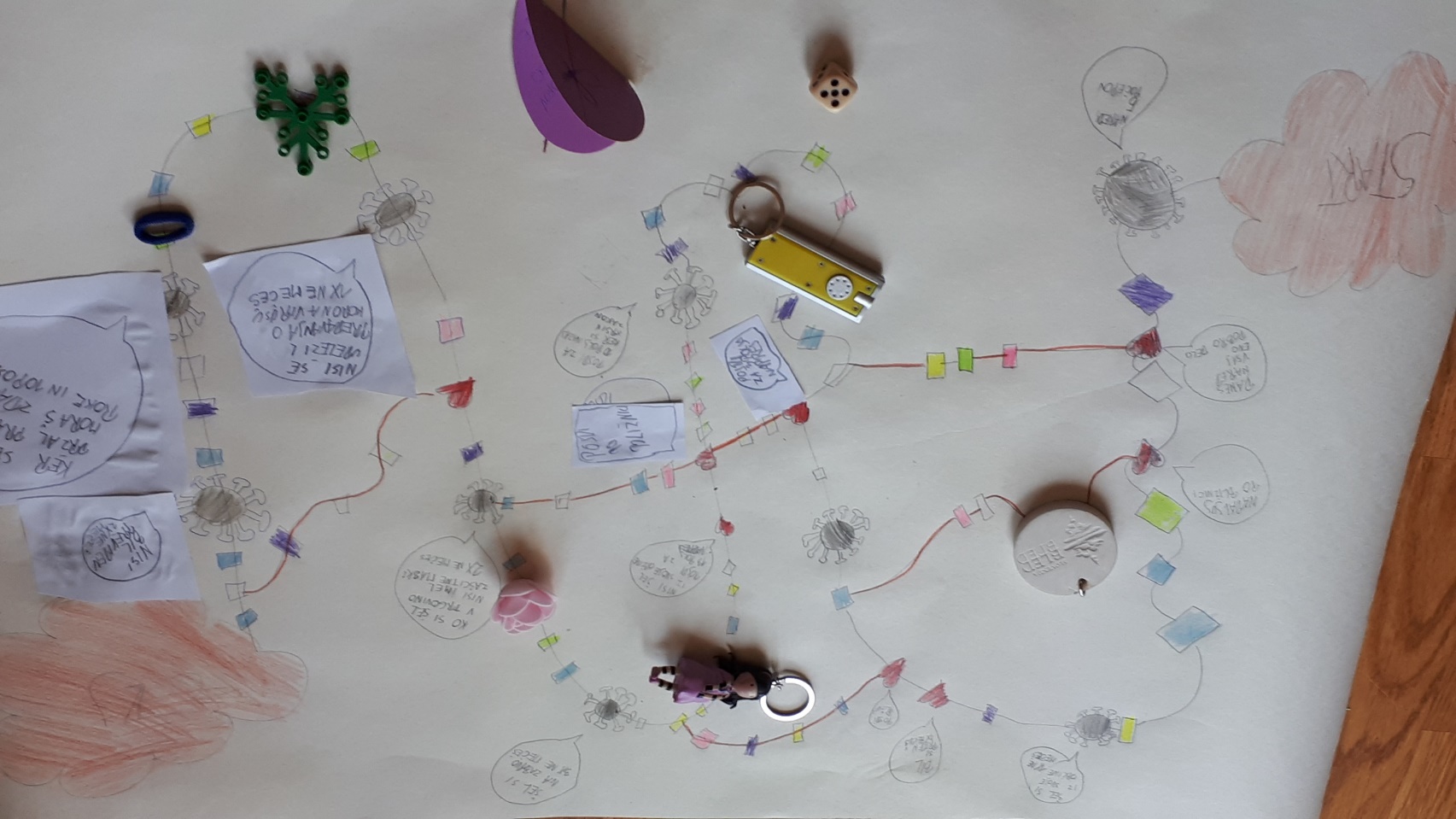 Zbrala in oblikovala Jerca Šolar Rihtar
USTVARJANJE
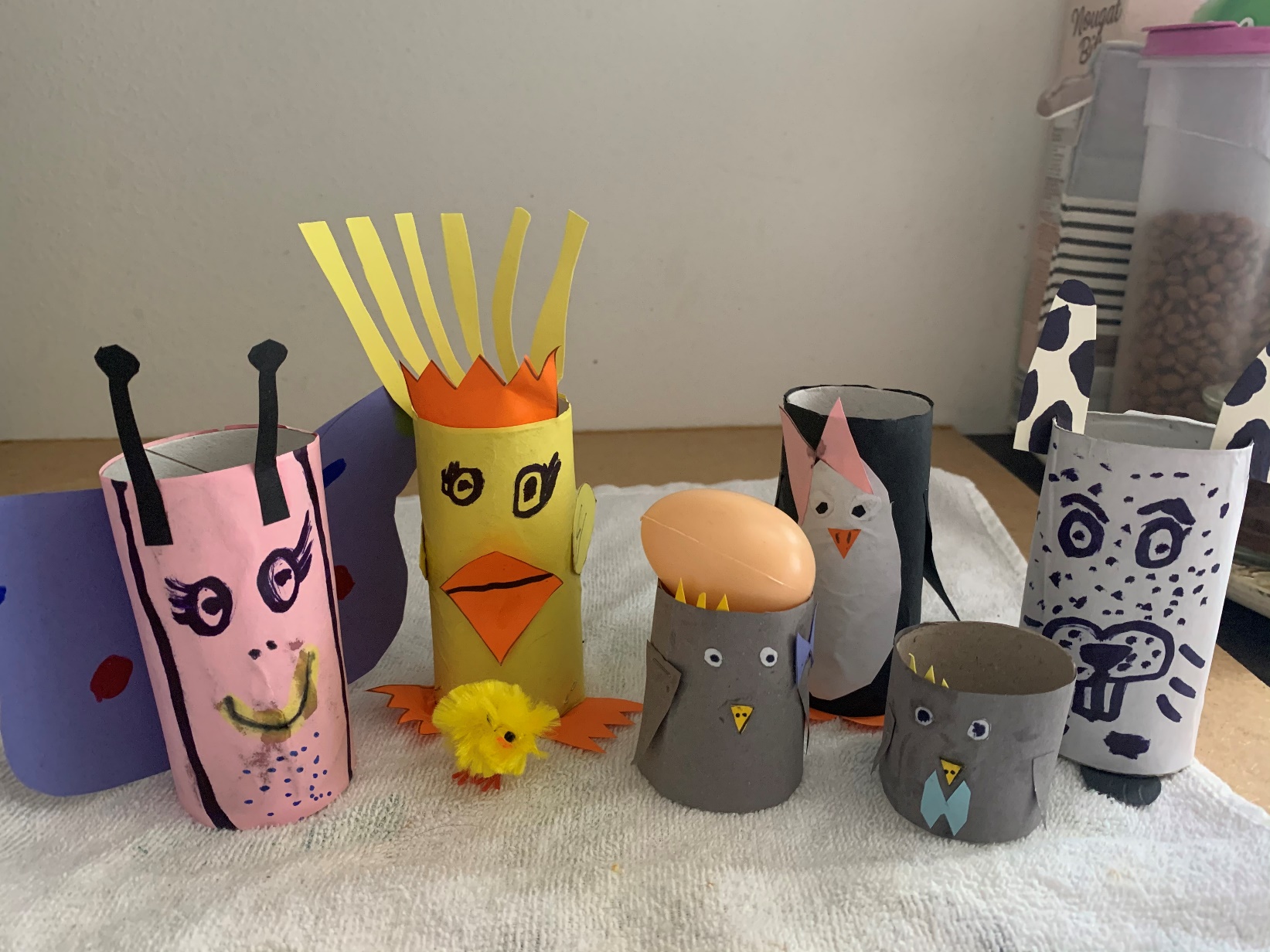 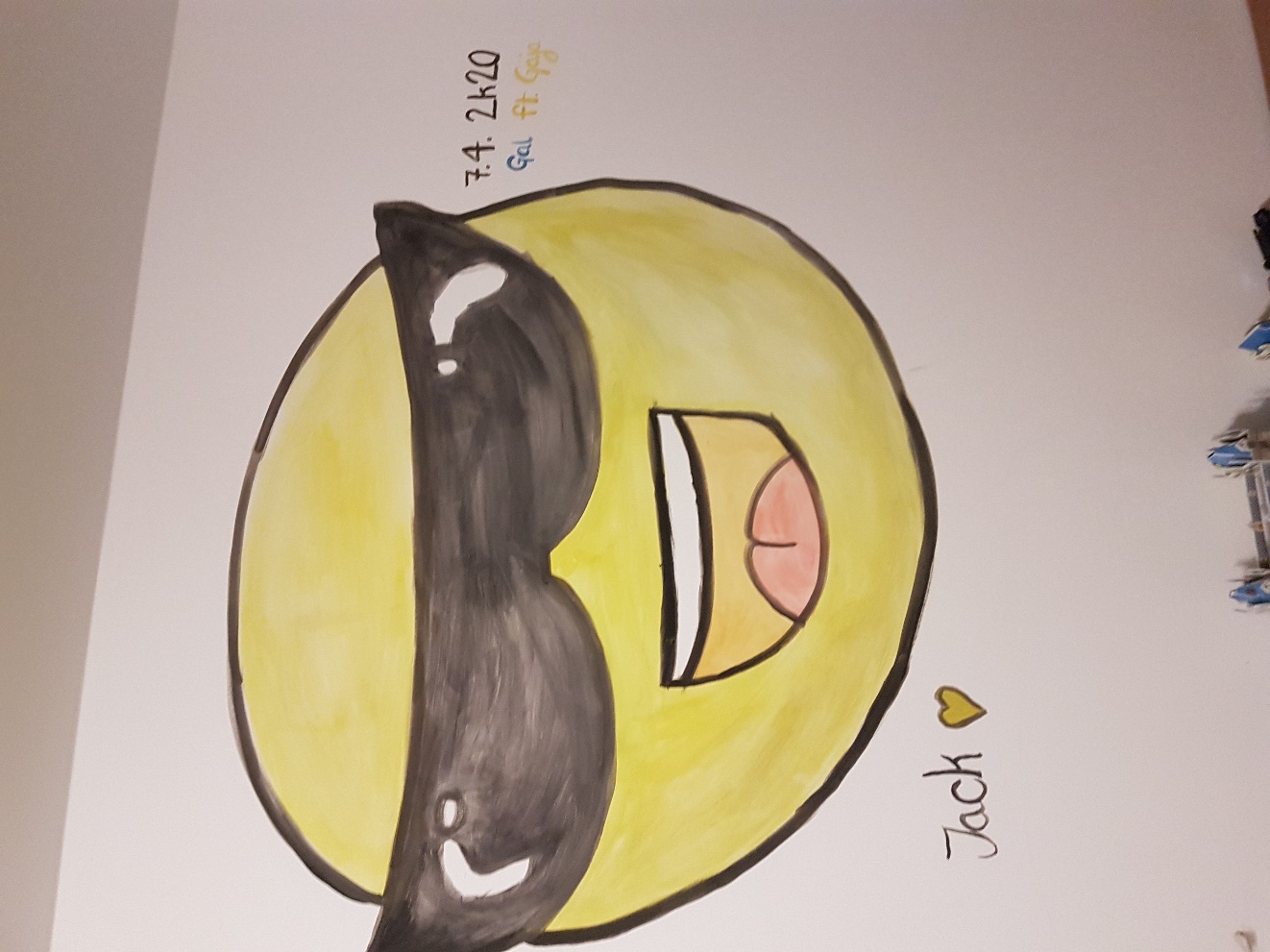 Zbrala in oblikovala Jerca Šolar Rihtar
MOČ IGRE – OTROCI SE RADI IGRAJO
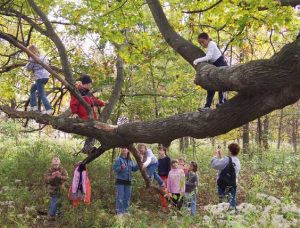 Vprašajmo sebe, otroke:
Bi plezali po drevesih?
Bi skakali čez potok?
Bi vrtali, žagali in zabijali žeblje?
Bi tekmovali, tekli, se potapljali?
Bi prespali v naravi, bi zakurili ogenj?
Zbrala in oblikovala Jerca Šolar Rihtar